Plantenkennis
Groenten
aardappel
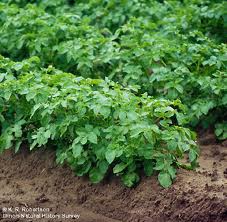 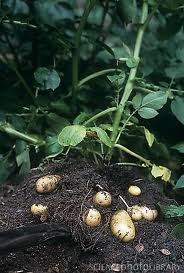 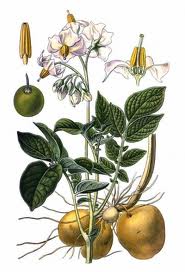 Solanum tuberosum
andijvie
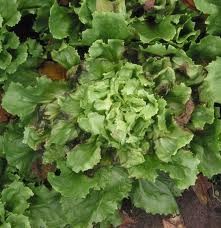 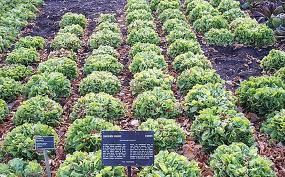 Cichorium endivia
artisjok
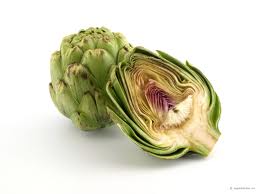 Cynara scolymus
asperge
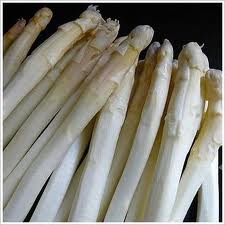 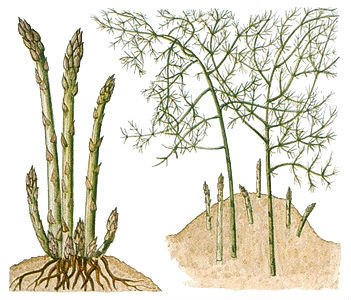 Asparagus officinalis
aubergine
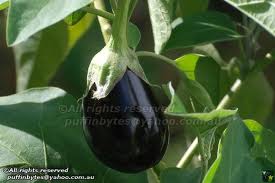 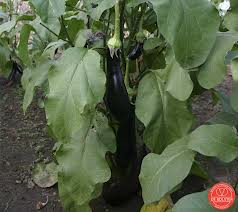 Solanum melongena
biet (rood)
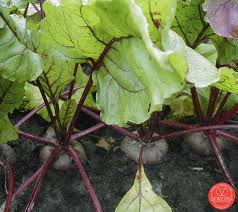 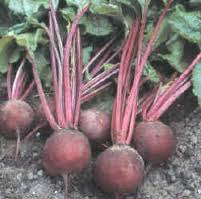 Beta vulgaris ‘Rubra’
bloemkool
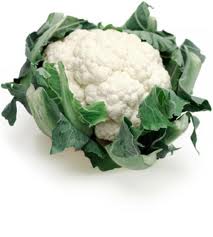 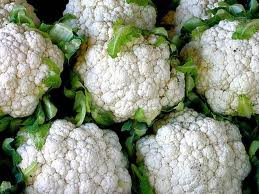 Brassica oleracea botrytis
boerenkool
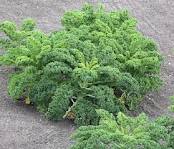 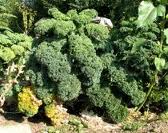 Brassica oleracea var. sabellica
boon
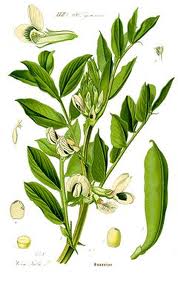 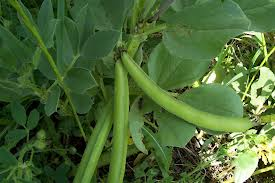 Vicia faba
broccoli
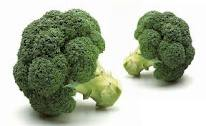 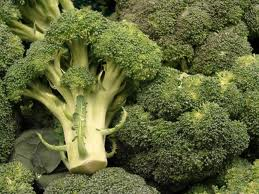 Brassica oleracea var. italica
courgette
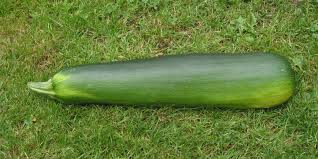 Cucurbita pepo
komkommer
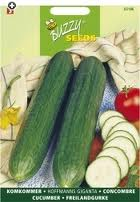 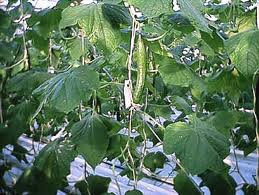 Cucumis sativus ‘Melita’
paprika
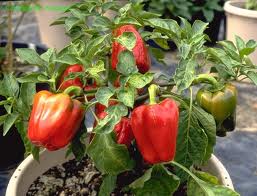 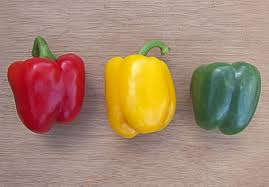 Capsicum annuum
pastinaak
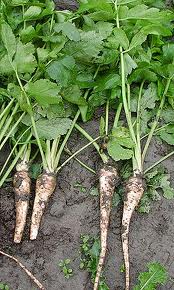 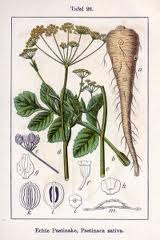 Pastinaca sativa
peterselie
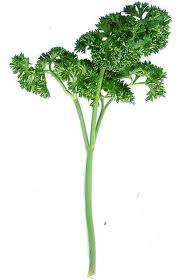 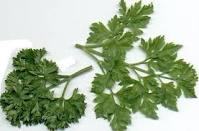 Petroselinum crispum
pompoen
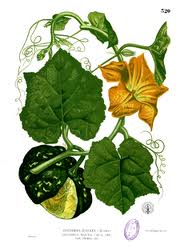 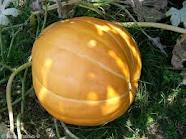 Cucurbita maxima
prei
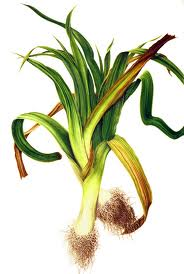 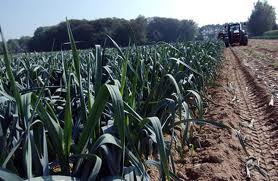 Allium porrum
raapstelen
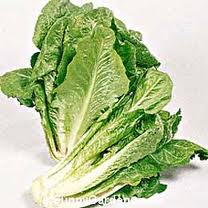 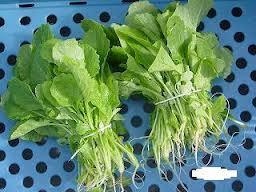 Lactuca sativa
rabarber
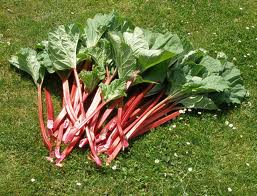 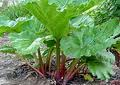 Rheum rhaponticum
radijs
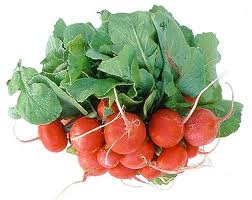 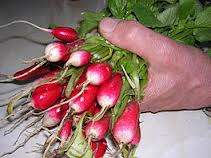 Raphanus sativa
sla
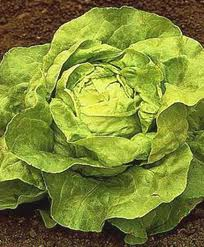 Lactuva sativa
spinazie
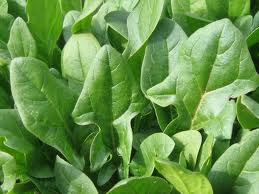 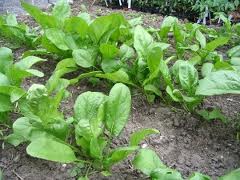 Spinacia oleracea
spruiten
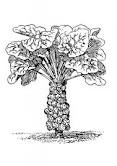 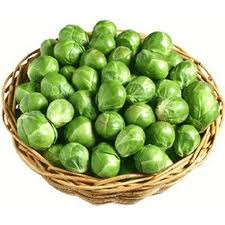 Brassica oleracea var. rubra
tomaten
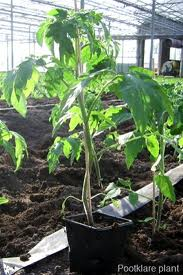 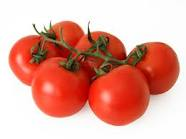 Solanum tycopersicum
tuinkers
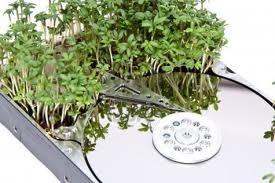 Lepidium sativum
ui
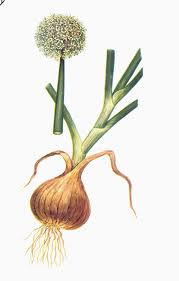 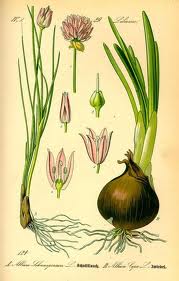 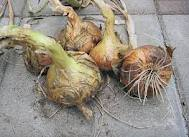 Allium cepa
waterkers
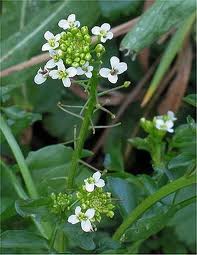 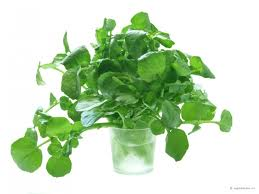 Nasturtium officinale
witlof
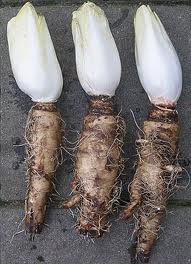 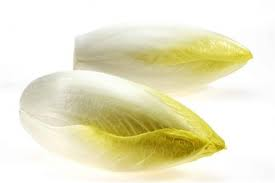 Cichorium intybus var. foliosum
wortelen
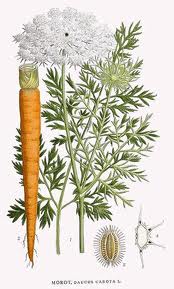 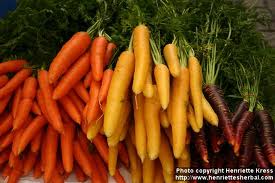 Daucus carota